American Life in the Seventeenth Century
The Unhealthy Chesapeake
Life in the American wilderness was harsh.
Diseases like malaria, dysentery, and typhoid killed many.
Few people lived to 40 or 50 years.
In the early days of colonies, women were so scarce that men fought
over all of them. The Chesapeake region had fewer women and a 6:1 male
to female ratio is a good guide.
Few people knew any grandparents.
A third of all brides in one Maryland county were already pregnant before the wedding (scandalous).
Virginia, with 59,000 people, became the most populous colony
The Tobacco Economy
The Chesapeake was very good for tobacco cultivation.
    Chesapeake Bay exported 1.5 million pounds of tobacco yearly in the
    1630s, and by 1700, that number had risen to 40 million pounds a year.
        More availability led to falling prices, and farmers still grew more.
        The headright system encouraged growth of the Chesapeake. Under 	this system, if an aristocrat sponsored an indentured servant’s 	passage to America, the aristocrat earned the right to purchase 	50 acres land, undoubtedly at a cheap price. This meant land 	was 	being gobbled by the rich, and running out for the poor.
	.
Early on, most of the laborers were indentured servants.
Life for them was hard, but there was hope at the end of seven years for freedom.
Conditions were brutal, and in the later years, owners unwilling to free their servants extended their contracts by years for small mistakes
Frustrated Freemen and Bacon’s Rebellion
By the late 1600s, there were lots of free, poor, landless, single men frustrated by the lack of money, land, work, and women.
In 1676, Nathaniel Bacon led a few thousand of these men in a rebellion against the hostile conditions.
    These people wanted land and were resentful of Virginia governor     
        William Berkeley’s friendly policies toward the Indians.
    Bacon’s men murderously attacked Indian settlements after Berkeley  
       refused to retaliate for a series of savage Indian attacks on the frontier.
Then, in the middle of his rebellion, Bacon suddenly died of disease, and Berkeley went on to crush the uprising. · Still, Bacon’s legacy lived on, giving frustrated poor folks ideas to rebel, and so a bit of paranoia went on for some time afterwards.
Seeds of Revolution?
Historians often refer to Bacon as the 'torchbearer' of the American Revolution and the leader of the first struggle of the common man versus aristocrat, or frontier versus tidewater. In part, this portrayal is true. The rebellion he led was a battle of servants, small farmers and even slaves against Virginia's wealthy planters and political leaders. 
But Bacon was also the son of a rich squire. More than any commitment to democratic principles, it was his often-ruthless attacks against Indians that brought him into conflict with governing authorities.
Colonial Slavery
In the 300 years following Columbus’ discovery of America, only about 400,000 of a total of 10 million African slaves were brought over to the United States.
By 1680, though, many landowners were afraid of possibly mutinous white servants, by the mid 1680s, for the first time, black slaves outnumbered white servants among the plantation colonies’ new arrivals.
After 1700, more and more slaves were imported, and in 1750, blacks accounted for nearly half of the Virginian population.
Most of the slaves were from West Africa, from places like Senegal and Angola.
Some of the earliest black slaves gained their freedom and some became slaveholders themselves.
Eventually, to clear up issues on slave ownership, the slave codes made it so that slaves and their children would remain slaves to their masters for life (chattels), unless they were voluntarily freed.
Some laws made teaching slaves to read a crime, and not even conversion to Christianity might qualify a slave for freedom.
Origins of Slavery
*Reading*
Discussion
Africans in America
Slave life in the Deep South was very tough, as rice growing was much harder than tobacco growing.
Many blacks in America evolved their own languages, blending their native tongues with English.
Blacks also contributed to music with instruments like the banjo and bongo drum.
A few of the slaves became skilled artisans (i.e. carpenters, bricklayers and tanners), but most were relegated to sweaty work like clearing swamps and grubbing out trees.
Revolts did occur.

In 1712, a slave revolt in New York City cost the lives of a dozen whites and 21 Blacks were executed.
In 1739, South Carolina blacks along the Stono River revolted and tried to march to Spanish Florida, but failed (Stono Rebellion)
Southern Society
A social gap appeared and began to widen.
    In Virginia, a clutch of extended clans (i.e. the Fitzhughs, the Lees, and       
       the Washingtons) owned tracts and tracts of real estate and just about 
       dominated the House of Burgesses. 
    They came to be known as the First Families of Virginia (FFV).
    In Virginia, there was often a problem with drunkenness.
    The largest social group was the farmers.
   Few cities sprouted in the South, so schools and churches were slow to     
      develop.
The New England Family
In New England, there was clean water and cool temperatures, so disease was not as predominant as in the South.
The first New England Puritans had an average life expectancy of 70 years.
In contrast to the Chesapeake, the New Englanders tended to migrate as a family, instead of individually. 
Women usually married in their early twenties and gave birth every two years until menopause.
A typical woman could expect to have ten babies and raise about eight of them.
Death in childbirth was not uncommon
In the South, women usually had more power, since the Southern mentypically died young and women could inherit the money, but in NewEngland, the opposite was true. 
In New England, men didn’t have absolute power over their wives (asevidenced by the punishments of unruly husbands), but they did havemuch power over women.
New England law was very severe and strict. 
For example, adulterous women had to wear the letter “A” on theirbosoms if they were caught (as with The Scarlet Letter by NathanielHawthorne).
Life in New England Towns
Life in New England was organized. 
New towns were legally chartered by colonial authorities.
A town usually had a meetinghouse surrounded by houses and a village green.
Towns of more than 50 families had to provide primary education.
Towns of more than 100 had to provide secondary education.
In 1636, Massachusetts Puritans established Harvard College to train men to become ministers. 
(Note: in 1693, Virginia established their first college, William and Mary.)
Puritans ran their own churches, and democracy in Congregationalchurch government led logically to democracy in political government.
Half-way Covenant and Salem Witch Trials
As Puritans began to worry about their children and whether or notthey would be as loyal and faithful, and new type of sermon came about called “jeremiads.” In jeremiads, earnest preachers scolded parishioners for their waning piety in hope to improve faith.
Paradoxically, troubled ministers announced a new formula for church membership in 1662, calling it the “Half-Way Covenant.” In the Half-Way Covenant, all people could come and participate inthe church, even if they fell short of the “visible-saint” status andwere somehow only half converted (with the exception of a few extremelyhated groups).
In the early 1690s, a group of Salem girls claimed to have been bewitched by certain older women. What followed was a hysterical witch-hunt that led to theexecutions of 20 people (19 of which were hanged, 1 pressed to death) and two dogs.
Back in Europe, larger scale witch-hunts were already occurring.
Witchcraft hysteria eventually ended in 1693.
The New England Way of Life
Due to the hard New England soil (or lack thereof), New Englanders   
 became great traders. 
New England was also less ethnically mixed than its neighbors. 
The climate of New England encouraged diversified agriculture and 
 industry. 
Black slavery was attempted, but didn’t work. It was unnecessary
 since New England was made of small farms rather than plantations
 as down South. 
Rivers were short and rapid
The Europeans in New England chastised the Indians for “wasting” the land, and felt a need to clear as much land for use as possible.
Fishing became a very popular industry. It is said New England was built on “God and cod.”
From Africans to African-Americans
Africans’ arrival into the New World brought new languages, music, and cuisines to America.
Africans worked in the rice fields of South Carolina due to (a) their knowledge of the crop and (b) their resistance to disease (as compared to Indians).
The first slaves were men; some eventually gained freedom.
By 1740, large groups of African slaves lived together on plantations, where female slaves were expected to perform backbreaking labor and spin, weave, and sew.
Most slaves became Christians, though many adopted elements from their native religions.
Many African dances led to modern dances (i.e. the Charleston).
Christian songs could also be code for the announcement of the arrival of a guide to freedom.
Jazz is the most famous example of slave music entering mainstream culture.
A Mingling of the Races
Colonial America was a melting pot and had been from the outset; the population was picturesquely mottled with numerous foreign groupsGermans constituted about 6 percent of the total population, or 150,000, by 1775; fleeing religious persecution, economic oppression, and war, they had flocked to America in early 1700s and settled chiefly in Pennsylvania (carious Protestant sects)
Known popularly but erroneously as the Pennsylvania Dutch, they total about one-third of the Pennsylvania’s population
These German newcomers moved into the backcountry of Pennsylvania, had no deep-rooted loyalty to the British crown, and clung tenaciously to their German language and customs
The Scots-Irish who in 1775 numbered about 175,000 or 7 % of the population, were an important non-English group (Scots Lowlanders)Over many years, they had been transplanted to Northern Ireland, where they had not prospered; the Irish Catholics already there, hating Scottish Presbyterianism, resented the intruders
The economic life of the Scots-Irish was severely hampered, especially when the English government placed burdensome restrictions on their production of linens and woolens
Early in the 1700s, tens of thousands of embittered Scots-Irish finally abandoned Ireland and came to America, chiefly to tolerant and deep soiled Pennsylvania—finding the best acres already taken, they pushed out onto the frontier (many of them illegally)
When the westward-flowing Scots-Irish tide lapped up against the Allegheny barrier, it was deflected southward into the backcountry of Maryland, down Virginia and into the western Carolinas
Already experience colonizers and agitators in Ireland, the Scots-Irish proved to be superb frontiersmen, though their readiness to visit violence on the Indians repeatedly inflamed western districts
By the mid-eighteenth century, a chain of Scots-Irish settlements lay scattered along the “great wagon road,” which hugged the eastern Appalachian foothills form Pennsylvania to GeorgiaIt was said that the Scots-Irish kept the Sabbath—and all else they could lay their hands on; pugnacious, lawless, and individualistic, they brought with them the Scottish secrets of whiskey distilling
They cherished no love for the British government that had uprooted them and still lorded over them (or any government)
They led the armed march of the Paxton Boys on Philadelphia in 1764, protesting the oligarchy’s lenient policy toward the Indians and years later, headed the Regulator movement in North Carolina, an insurrection against eastern domination of the colony’s affairs
Many of these hotheads including the young Andrew Jackson eventually joined the embattled American revolutionists and about a dozen future presidents were of Scots-Irish descent
Approximately 5 percent of the multicolored colonial population consisted of other European groups; these embraced French Huguenots, Welsh, Dutch, Swedes, Jews, Irish, Swiss, and Scots Highlanders
By far the largest single non-English group was African, accounting for nearly 20 percent of the colonial population in 1775 (mostly South)
The population of the thirteen colonies, though mainly Anglo-Saxon, was perhaps the most mixed to be found anywhere in the worldThe South, holding about 90 percent of the slaves, already displayed its historic black-and-white racial composition
New England, mostly staked out by the original Puritan migrants, showed the least ethnic diversity but the middle colonies, especially Pennsylvania, received the bulk of later white immigrants and boasted an astonishing variety of peoples; outside of New England about one-half the population was non-English in 1775
As these various immigrant groups mingled and intermarried, they laid the foundations for a new multicultural American national identityNor were white colonists alone in creating new societies out of diverse ethnic groups; the African slave trade long had mixed peoples from many different tribal backgrounds
These people gave birth to an African-American community far more variegated in its cultural origins than anything to be found
Similarly, in the New England “praying towns” where Indians were gathered to be Christianized, and in Great Lakes villages, polyglot Native American communities emerged (blurring differences)
Clerics, Physicians, and Jurists
Most honored of the professions was the Christian ministry; in 1775, the clergy wielded less, influence than in the early days of Massachusetts; they still occupied a position of high prestige
Although, most physicians were poorly trained and not highly esteemed
Not until 1765 was the first medical school established, although European centers attracted some students; aspiring young doctors served for a while as apprentices to older practitioners
 Bleeding was a favorite and frequently fatal remedy; when the physician was not available, a barber was often summoned
Epidemics were a constant nightmare; especially dreaded was smallpox, which afflicted one out of five person; a crude form of inoculation was introduced in 1721, despite the objections of many physicians and some of the clergy, who opposed tampering with GodPowdered dried toad was a favorite prescription for smallpox
Diphtheria was also a deadly killer, especially of young people; one epidemic in the 1730s took the lives of thousands
This grim reminder of their mortality may have helped to prepare many colonists in their hearts and minds for the religious revival
At first the law profession was not favorably regarded; in this pioneering society, which required much honest manual labor, the parties to a dispute often presented their own cases in court
Lawyers were commonly regarded as noisy windbags or troublemaking rogues; early Connecticut law classed them with drunkards and brothel keepers (John Adams, a lawyer, was frowned upon by his future wife)
American Workday
Agriculture was the leading industry, involving about 90 % of people

Tobacco continued to be the staple crop in Maryland and Virginia, though wheat cultivation also spread through the Chesapeake
The fertile middle (“bread”) colonies produced large quantities of grain, and by 1759 New York alone was exporting eighty thousand barrels of flour a year (higher standard of living for Americans)

Fishing, though ranking far below agriculture, was rewarding; pursued in all the American colonies, this harvesting of the sea was a major industry in New England (cod) and the fishing fleet also stimulated shipbuilding and served as a nursery for the seamen of the marines
A bustling commerce, both coastwise and overseas, enriched all the colonies, especially New England, New York, and PennsylvaniaCommercial ventures and land speculation were the surest avenues to speedy wealth; Yankee seamen were famous in many climes not only as skilled mariners but as tightfisted traders
They provisioned the Caribbean sugar islands with food and forest products, hauled Spanish and Portuguese gold, wine, and oranges to London to be exchanged for industrial goods and sold for profit
This triangular trade was infamously profitable, though small relation to total colonial commerce (handsome profit each trip)
Manufacturing the colonies was of only secondary importance, although there was a surprising variety of small enterprisesAs a rule, workers could get ahead faster in soil-rich America by tilling the land; huge quantities of rum were distilled in Rhode Island and Massachusetts, and even some of the “elect of the Lord” developed an overfondness for the “kill devil” rum
Handsome beaver hats were manufactured in quantity, despite British restrictions; smoking iron forges dotted the land and in fact were more numerous in 1775 (but smaller) than those of England
In addition, household manufacturing, including spinning and weaving by women, added up to an impressive output
As in all pioneering countries, strong-backed laborers and skilled craftspeople were scarce and highly prized (skills were needed)
Lumbering was one of the most important single manufacturing activityCountless cartloads of new timber were consumed by shipbuilders, at first chiefly in New England and ten elsewhere in the colonies
By 1770 about four hundred vessels of assorted sizes were splashing down the ways each year (1/3 of British merchant marine were American-built); colonial naval stores were highly valued
London offered generous bounties to stimulate production of products such as tar, pitch, rosin, and turpentine, as Britain was anxious to gain and retain a mastery of the seas (Baltic areas)
Even though there were countless unreserved trees and the blazed ones were being saved for the common defense, this shackle on free enterprise engendered considerable bitterness (king reserved)
Americans held an important flank of a thriving, many-sided Atlantic economy by the dawn of the eighteenth century (appeared in 1730s)Fast-breeding Americans demanded more and more British products but the British population reached the saturation point for absorbing imports from America; this trade imbalance raised a question—how could colonists sell the goods to make the money to buy what they wanted in Britain: by seeking foreign markets
By the eve of the Revolution, the bulk of Chesapeake tobacco was filling pipes in France and in other European countries
More important was the trade with the West Indies, especially the French islands; West Indian purchases of North American timber and foodstuffs provided the crucial cash for the colonists for trade
But in 1733, bowing to pressure from influential British West Indian planters, Parliament passed the Molasses Act, aimed at squelching North American trade with the French West Indies; this would have been a crippling blow to the American international trade and living
American merchants responded to the act by bribing and smuggling their way around the law; thus was foreshadowed the impending imperial crisis, when the Americans would revolt rather than submi
Horse Power and Sail Power
All sprawling and sparsely populated pioneer communities are cured with oppressive problems of transportation; America with a scarcity of both money and workers, was no exception to the ruleNot until the 1700s did roads connect even the major cities, and these dirt thoroughfares were treacherously deficient; a wayfarer could have rumbled along more rapidly over the Roman roadways
News of the Declaration of Independence in 1776 reached Charleston from Philadelphia twenty-nine days after Fourth of July
Roads were often clouds of dust in the summer and quagmires of mud in the winter; stagecoach travelers braved such additional dangers as tree-strewn roads, rickety bridges, and carriage overturns
Where man-made roads were retched, heavy reliance was placed on God-grooved waterways; population tended to cluster along the banks of navigable rivers; there was also much coastwise traffic, and although it was slow and undependable, it was relatively cheap and pleasant
Taverns sprang up along the main routes of travel, as well as in citiesTheir attractions customarily included such amusements as bowling alleys, pool tables, bars, and gambling equipment (all social classes would mingled and the tavern was yet another cradle of democracy)
Gossips also gathered at the taverns, which were clearinghouses of information, misinformation, and rumor—alcohol and politics
A successful politician was often a man who had a large alehouse fraternity in places like Boston’s Green Dragon Tavern
Taverns were important in crystallizing public opinion and proved to be hotbeds of agitation as the Revolutionary movement gathered
An intercolonial postal system was established by the mid-1700s, although private couriers remained; some mail was handled on credit—service was slow and infrequent, and secrecy was problematic
Mail carriers, serving long routes, would sometimes pass the time by reading the letters entrusted to their care
Dominant Denominations
Two “established” or tax-supported churches were conspicuous in 1775: the Anglican church and the Congregational churchA considerable segment of the population did not worship in any church; and in those colonies that maintained an “established” religion, only a minority of the people belonged to it
The Church of England, whose members were commonly called Anglicans, became the official faith in Georgia, North and South Carolina, Virginia, Maryland, and a part of New York
Established also in England, it served in America as a major prop of kingly authority; British officials naturally made vigorous attempts to impose it on additional colonies (ran into wall of opposition)
In America the Anglican Church fell distressingly short of its promise; secure and self-satisfied, like its parent in England, it clung to a faith that was less fierce and more worldly than the religion of Puritanical New England (sermons were shorter; hell less scorching; and amusements, like hunting, were less scorned)
So dismal was the reputation of the Anglican clergy in seventeenth-century Virginia that the College of William and Mary was founded in 1693 to train a better class of clerics for the church
The influential Congregational Church, which had grown out of the Puritan Church, was formally established in all the New England colonies, except independent-minded Rhode IslandAt first Massachusetts taxed residents to support Congregationalism but later relented and exempted members of other denominations
Presbyterianism, though closely associated, was never made official
Ministers of the gospel, from the Bible to world, grappled burning political issues; as the start revolution against the British crown could be heard, sedition flowed free from pulpits; Presbyterianism, Congregationalism, and rebellion became a neo-trinity
Many leading Anglican clergymen, aware of which side their tax-provided bread was buttered on, naturally supported their king
Anglicans in the New World were seriously handicapped by not having a resident bishop, whose presence would be convenient for the ordination of young ministers (had to travel to England to be ordained)
On the eve of the Revolution there was serious talk of creating an American bishopric, but the scheme was violently opposed by many non-Anglicans, who feared a tightening of the royal reins
Religious toleration had indeed made enormous strides in America
Roman Catholics were still generally discriminated against, as in England, even in office-holding; but there were fewer Catholics in America, and hence the anti-papist laws were less serve
 The anti-papist laws were also less strictly enforced; and in general, people could worship, or not worship, as they pleased
The Great Awakening
In all the colonial churches, religion was less fervid in the early eighteenth century than it had been a century earlier, in the beginningThe Puritan churches in particular sagged under the weight of two burdens: their elaborate theological doctrines and their compromising efforts to liberalize membership requirements
Churchgoers increasingly complained about the “dead dogs” who droned out tedious, over erudite sermons from Puritan pulpits
Some ministers, on the other hand, worried that many of their parishioners had gone soft and that their souls were no longer kindled by the hellfire of orthodox Calvinism; liberal ideas began to challenge the old-time religious beliefs of churchgoers
Some worshipers now proclaimed that human beings were not necessarily predestined to damnation and might save themselves by good works; even more threatening were the doctrines of the Arminians, follows of Dutch theologian Jacobus Arminius, who preached that individual free will determined a person’s eternal fate.
Pressured by these “heresies,” a few churches grudgingly conceded that spiritual conversion was not necessary for church membership; together these twin trends toward clerical intellectualism and lay liberalism were sapping the spiritual vitality from denominations
The stage was thus set for a rousing religious revivalKnown as the Great Awakening, it exploded in the 1730s and 1740s and swept through the colonies like a fire through prairie grass
The Awakening was first ignited in Northampton, Massachusetts by an intellectual pastor, Jonathan Edwards; perhaps the deepest theological mind in America, Edwards proclaimed with burning righteousness the folly of believing in salvation through good works and affirmed need for complete dependence on God’s grace
Warming to his subject, he painted in lurid detail the landscape of hell and the eternal torments of the damned—“Sinners in the Hands of an Angry God” was the title of one of his most famous sermons
Edwards’s preaching style was learned and closely reasoned, but his stark doctrines sparked a warmly sympathetic reaction among his parishioners in 1734; four years later English parson George Whitefield loosed a different style of preaching on America and touched off a conflagration of religious ardor that revolutionized spiritual life
A former alehouse attendant, Whitefield was an orator of rare gifts
His magnificent voice boomed sonorously over thousands of enthralled listeners in an open field (many were envious of him)
Triumphantly touring the colonies, Whitefield trumpeted his message of human helplessness of divine omnipotence; during those roaring revival meetings, many sinners professed conversion
Whitefield soon inspired American imitators (style of preaching
Orthodox clergymen, known as “old lights,” were deeply skeptical of the emotionalism and the theatrical antics of the revivalists; “new light” ministers, defended the Awakening for its role in revitalizing religion
Congregationalists and Presbyterians split over this issue, and many of the believers in religious conversion went over to the Baptists and other sects more prepared to make room for emotion in religion
The Awakening left many lasting effects; its emphasis on direct, emotive spirituality seriously undermined the older clergy, whose authority had derived from their education and eruditionThe schisms it set off in many denominations greatly increased the numbers and the competitiveness of American churches
It encouraged a fresh wave of missionary work among the Indians and even among black slaves, many of whom had to attend revivals
It led to the founding of “new light” centers of higher learning such as Princeton, Brown, Rutgers, and Dartmouth
Perhaps most significant, the Great Awakening was the first spontaneous mass movement of the American people; it tended to break down sectional boundaries as well as denominational lines and contributed to the growing sense that Americans had of themselves as a single people, united by a common history
Schools and Colleges
A time-honored English idea regarded education as a blessing reserved for the aristocratic few, not for the unwashed many; education should be for leadership, not citizenship, and primarily for males; only slowly and painfully did the colonists break the chains of these restrictions
Puritan New England, largely for religious reasons, was more zealously interested in education than any other section of the colonies
Dominated by the Congregational Church, it stressed the need for Bible reading by the individual worshiper; the primary goal of the clergy was to make good Christians rather than good citizens
Education, principally for boys, flourished almost from the outset in New England; this densely populated region boasted an impressive number of graduates from the English universities, especially Cambridge, the intellectual center of England’s Puritanism
New Englanders, relatively early, established primary and secondary schools, which varied widely in the quality of instruction and in the length of time that their doors remained open each year
Back-straining farm labor drained much of youths’ time and energy
Fairly adequate elementary schools were also hammering knowledge into the heads of reluctant “scholars” in the middle colonies and South\
Some of these institutions were tax-supported; others were privately operated; the South, with its white and black population diffused over wide areas, was severely handicapped logically in attempting to establish an effective school system (wealth families had tutors)
The general atmosphere in the colonial schools and colleges continued grim and gloomy; most emphasis was placed on religion and on the classical languages, Latin and Greek
The focus was not on experiment and reason, but on doctrine and dogma; the age of one of orthodoxy, and independence of thinking was discouraged—discipline was quite severe (whipping occurred)
College education was regarded—at least at first in New England—as more important that instruction in the ABCs; churches would wither if a new crop of ministers was not trained to lead the spiritual flocks
Many well-to-do families, especially in the South, sent their boys abroad to English institutions in order to receive a college education
For purposes of convenience and economy, nine local colleges were established during the colonial era—Harvard, William and Mary, Yale, Princeton, Pennsylvania, Columbia, Brown, Rutgers, and Dartmouth
Student enrollments were small, numbering about 200 boys; at one time, a few lads as young as eleven were admitted to Harvard
Instruction was poor by present-day standards and the curriculum was still heavily loaded with theology and the “dead” languages
A significant contribution was made by Benjamin Franklin, who played a major role in launching what became the University of Pennsylvania, the first college free from denominational control
A Provincial Culture
When it came to art and culture, colonial Americans were still in thrall to European tastes, especially British; the simplicity of pioneering life had not yet bred many homespun patrons of the arts
Like so many of his talented artistic contemporaries, Trumbull was forced to travel to London to pursue his ambitions
Charles Willson Peale best known for his portraits of George Washington, ran a museum, stuffed birds, and practiced dentistry
Gifted Benjamin West and John Singleton Copley succeeded in their ambition to become famous painters, but like Trumbull they had to go to England to complete their training
Only abroad could they find subjects who had the leisure to sit for their portraits and the money to pay handsomely for them
Copley was regarded as a Loyalist during the Revolutionary War, and West, a close friend of George II and official court painter, was buried in London’s St. Paul’s Cathedral following his death
Architecture was largely imported from the Old World and modified to meet the peculiar climatic and religious conditions of the New WorldEven the lowly log cabin was apparently borrowed from Sweden
The red-bricked Georgian style, so common in the pre-Revolutionary decades, was introduced about 1720 and is best exemplified by the beauty of now-restored Williamsburg, Virginia
Colonial literature, like art, was generally undistinguished, and for much the same reasons; one noteworthy exception was the poet Phillis Wheatley, a slave girl in Boston at eight and never formally educated
Taken to England when she was twenty, she published a verse book and subsequently wrote polished poems that revealed the influence of Alexander Pope; her verse were one of the best of the period
The remarkable fact is that she could overcome her severely disadvantaged background and write poetry at all
Versatile Benjamin Franklin, often called  “the first civilized American,” also shone as a literary light among other things
Although his autobiography is a classic, he was best known to his contemporaries for Poor Richard’s Almanack (edited 1732 to 1758)
This publication, containing many pithy sayings culled from the thinkers of the ages, emphasized such virtues as thrift, industry, morality, and common sense—Honesty is the best policy, plough deep while sluggards sleep, and fish and visitors stink in three days
Poor Richard’s was well known in Europe and was more widely read in America than anything except the Bible (teacher of old and young, Franklin had influence in shaping the American character)
Science, rising above the shackles of superstition, was making some progress, though lagging behind the Old World’s progress
A few botanists, mathematicians, and astronomers had won some repute, but Benjamin Franklin was perhaps the only first-rank scientists produced in the American colonies
Franklin’s spectacular but dangerous experiments, including the famous kite-flying episode proving that lightning was a form of electricity, won him numerous honors in Europe
But his mind also had a practical turn, and among his numerous inventions were bifocal spectacles and the highly efficient stove
His lightning rod, not surprisingly was condemned by some stodgy clergymen who felt it was “presuming on God” by attempting to control the “artillery of the heavens” (the lightning
Pioneer Presses
Americans were generally too poor to buy quantities of books and too busy to read them; however a few private libraries of fair size could be found, especially among the clergy and rich families in the colonies
The Byrd family of Virginia enjoyed perhaps the largest collection in the colonies, consisting of about four thousand volumes
Bustling Benjamin Franklin established in Philadelphia the first privately supported circulating library in America; and by 1776 there were about fifty public libraries and collections available
Hand-operated printing presses cranked out pamphlets, leaflets, and journals; on the eve of the Revolution, there were about forty colonial newspapers, chiefly weeklies that consisted of a single large sheet
Columns ran heavily to somber essays, frequently signed with pseudonyms and the “news” often lagged many weekends behind the event especially in the case of oversea happenings
Newspapers proved to be a powerful agency for airing colonial grievances an rallying oppositions to the British crown’s control
A celebrated legal case, in 1734-1735, involved John Peter Zenger, a newspaper printer; significantly, the case arose in New York, reflecting the tumultuous give-and-take of politics in the middle colonies
Zenger’s newspaper had assailed the corrupt royal governor; charged with seditious libel, the accused was hauled to court where he was defended by a former indentured servant, Andrew Hamilton
Zenger argued that he had printed the truth but the royal chief justice instructed the jury not to consider the truth or falsity; the fact of printing, irrespective of the truth, was enough to convict
Hamilton countered that “the very liberty of both exposing and opposing arbitrary power” was at stake; swayed by his eloquence, the jurors defied the judges and returned a verdict of not guilty
The Zenger decision was a banner achievement for freedom of the press and for the health of democracy; it pointed the way to the kind of open public discussion required by the diverse society that colonial New York already was and that all America was to become
Although contrary to existing law and not immediately accepted by other judges and juries, in time it helped establish the doctrine that true statements about public officials could not be prosecuted as libel
Newspapers were thus eventually free to print responsible criticism of powerful officials though full freedom of press was unknown for a time
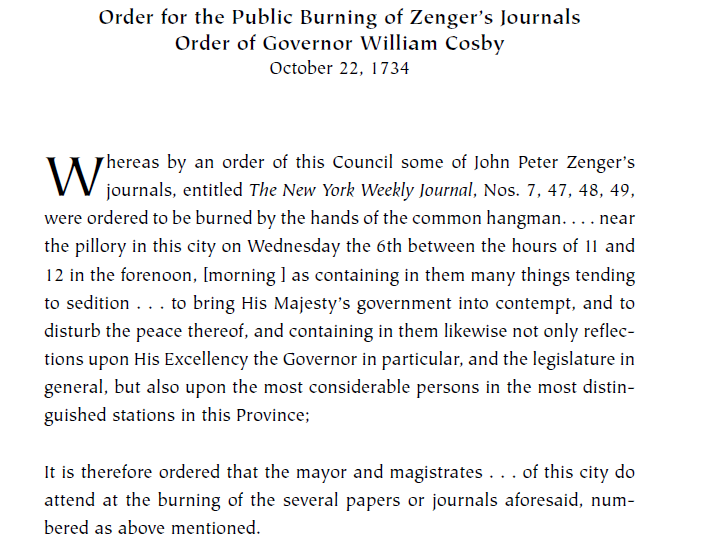 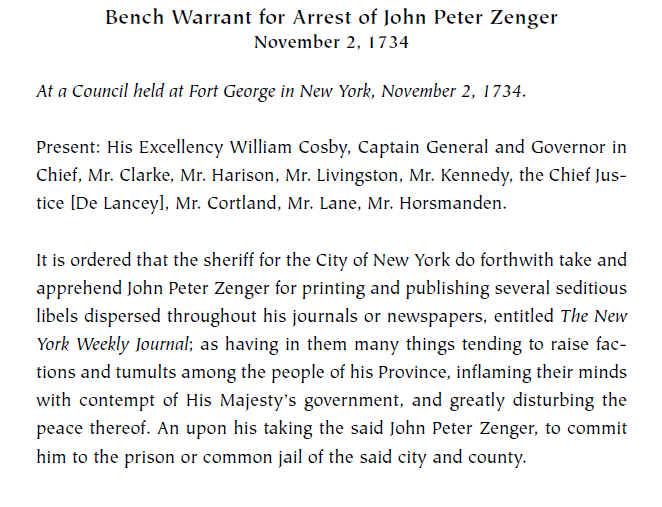 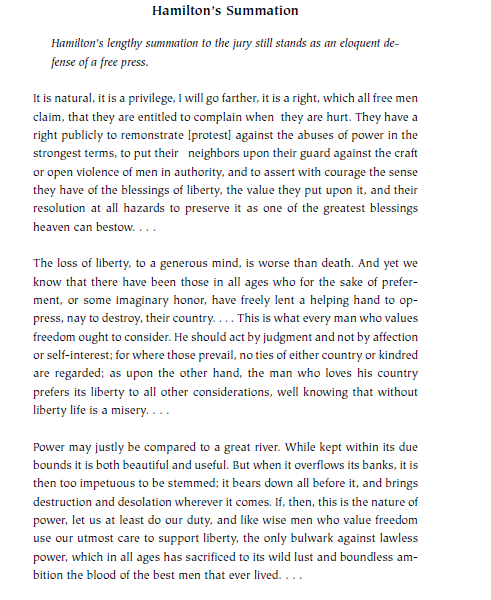 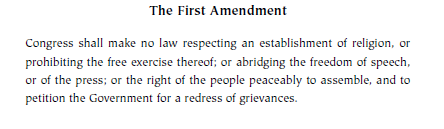